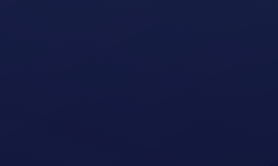 Představení řešení Edmund AI
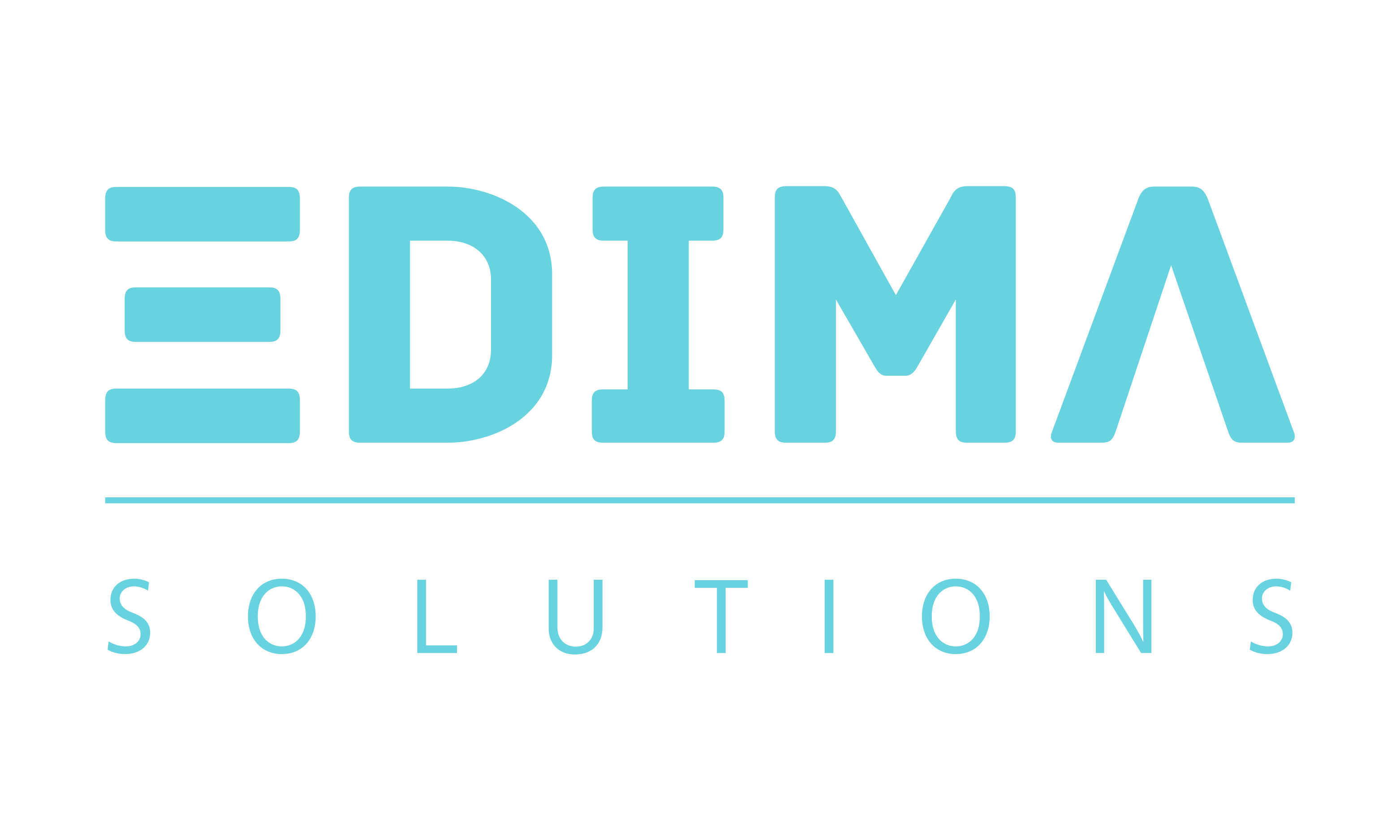 Miroslav Marek
Úvod do umělé inteligence (AI)
Co je AI? (Definice, základní principy)
Historie AI v průmyslu (stručně)
Současné trendy (Proč je AI důležitá právě teď?)
Klíčové oblasti využití AI v průmyslu
Automatizace procesů
Robotika a autonomní systémy
Prediktivní analýza (Predikce poptávky, údržby)
Kvalitativní kontrola (Kontrola kvality výrobků pomocí AI)
Metody AI využívané v průmyslu
Strojové učení (Machine Learning)
Zpracování přirozeného jazyka (Natural Language Processing)
Počítačové vidění (Computer Vision)
Autonomní systémy (Řízení bez zásahu člověka)
propojení všech databázových systémů firmy
jedinečné propojení know-how a dat
hledání souvislostí dat
bezpečnost dat
Dokumentace
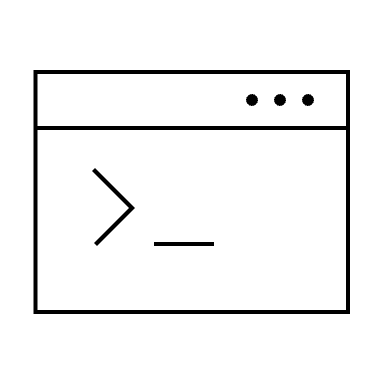 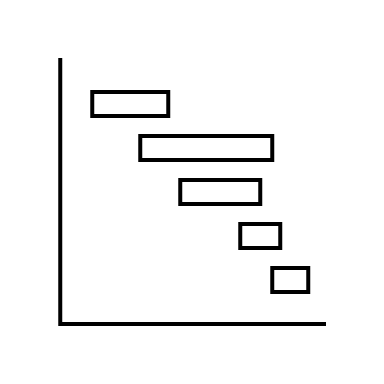 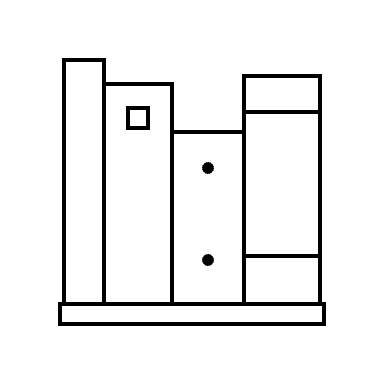 Programy
Hluboká analýza
Technologií
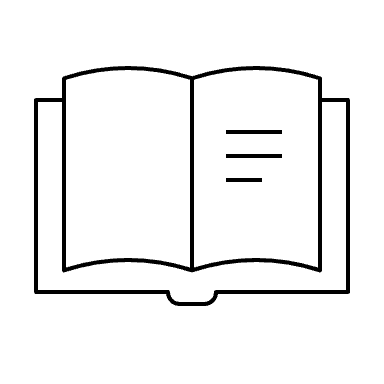 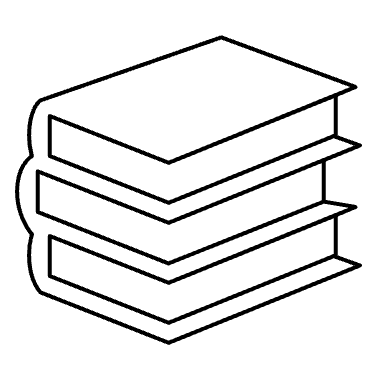 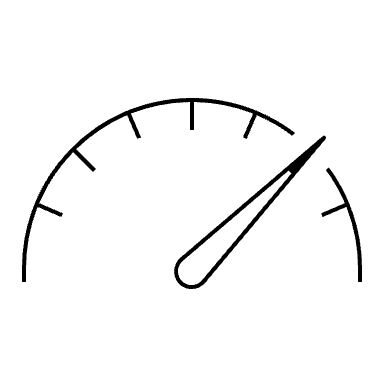 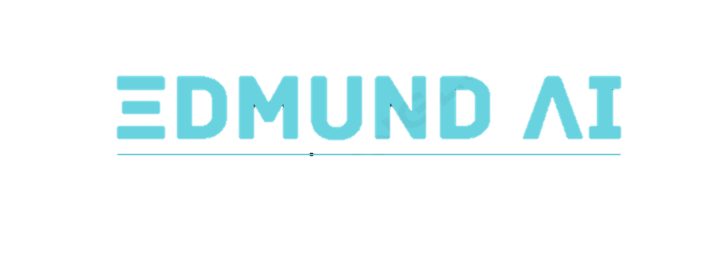 Strojní
Optimalizace
Procesů
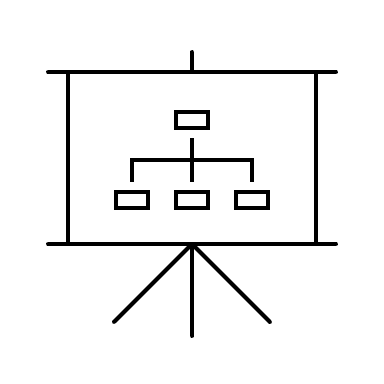 Data
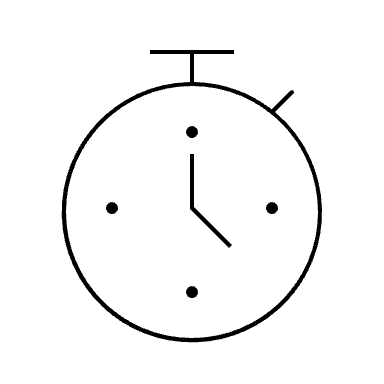 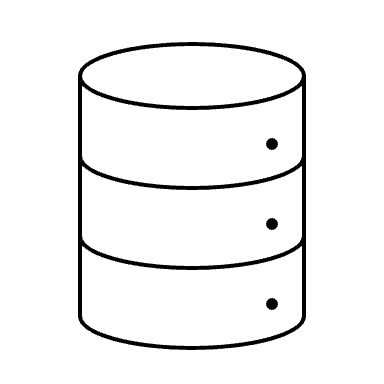 Uchování know-how
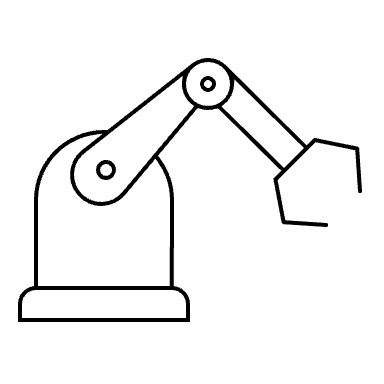 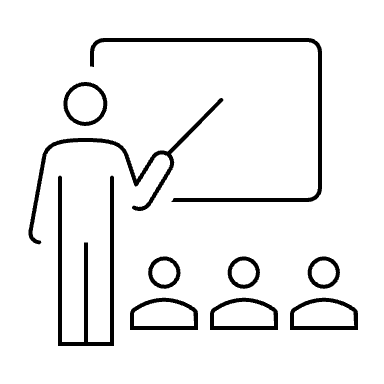 Know-how zaměstnanců
Šetření času
Strojové
MES
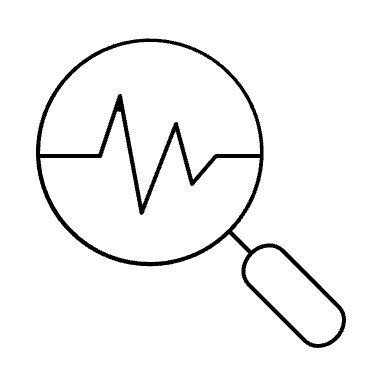 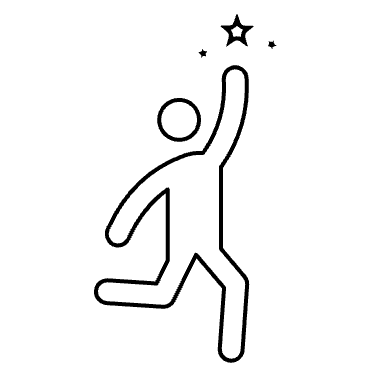 Jednodušší zaškolení
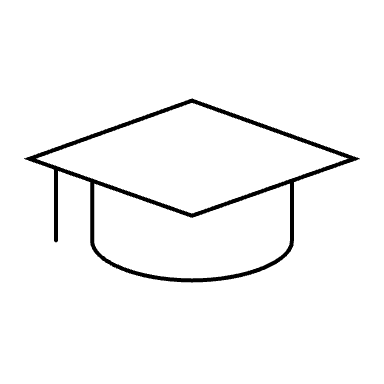 ERP
Čím je Edmund jedinečný?
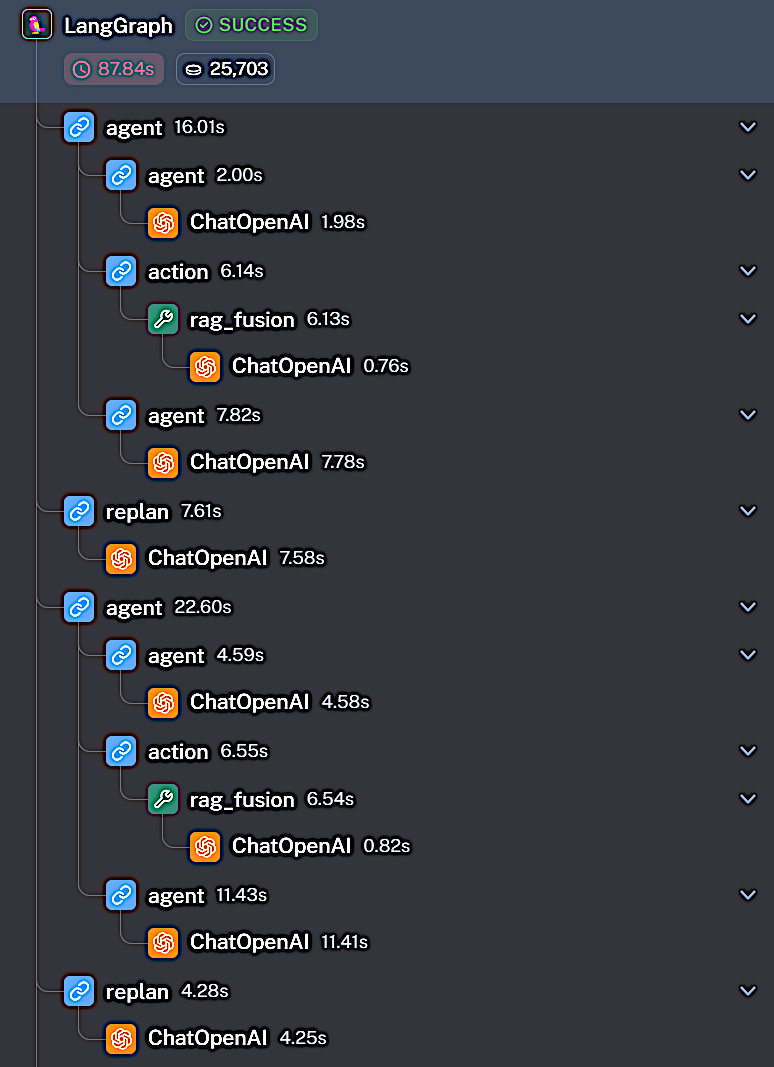 EDMUND se skládá z několika specializovaných AI agentů, kteří společně pracují na daném úkolu a hledají optimální řešení k dané situaci.
EDMUND vytváří „digitální dvojčata“ týmu technických expertů. Tito experti napodobují a reagují na skutečná data a hledají skutečná řešení.
EDMUND může MYSLET, MLUVIT a VIDĚT (v rozšířené realitě) jako asistent lidského týmu.
Edmund najde rychle relevantní informace
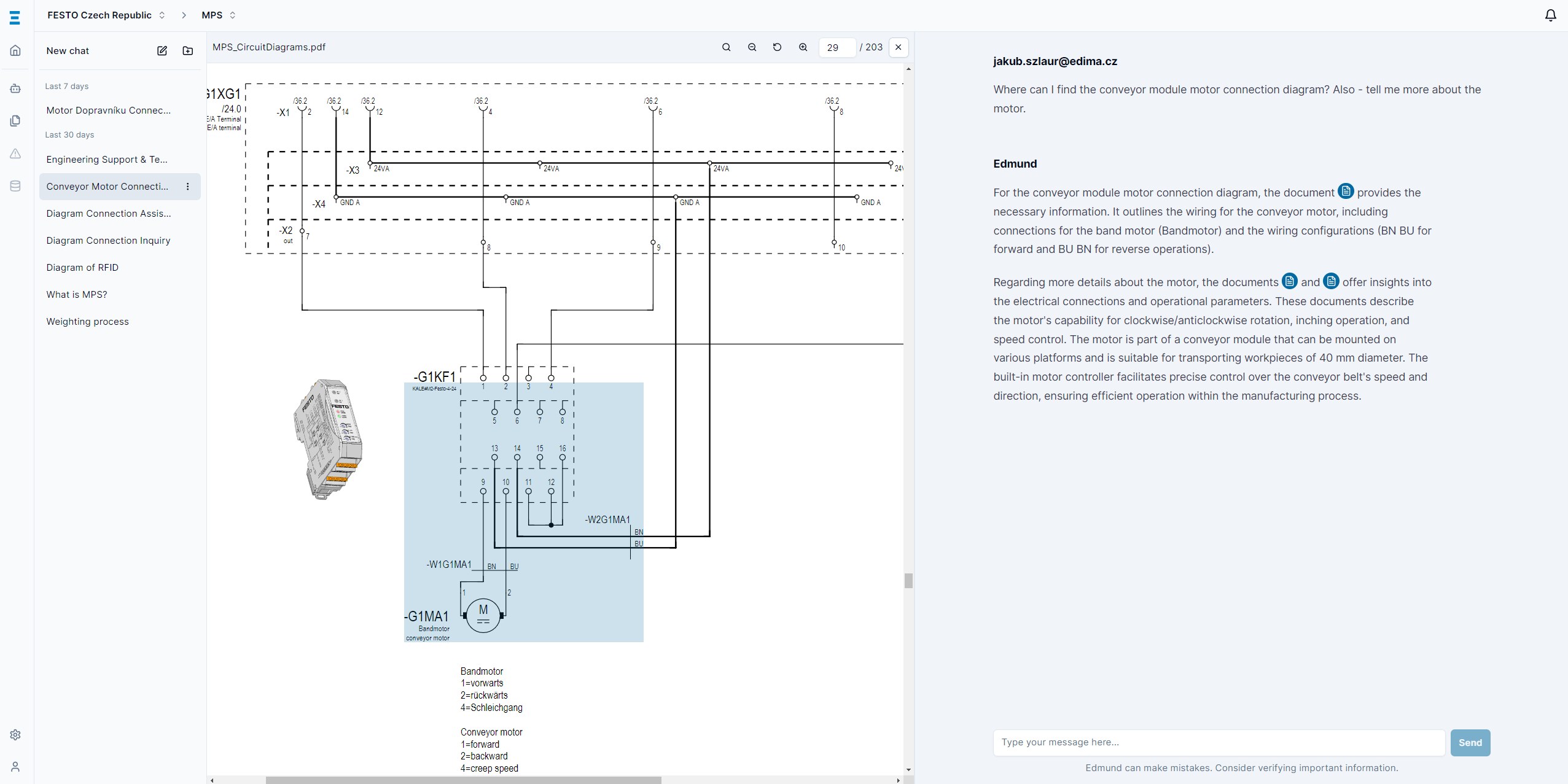 Jak rychle EDMUND najde informace?
Standartní dokumentace má přes 300 A4 textu
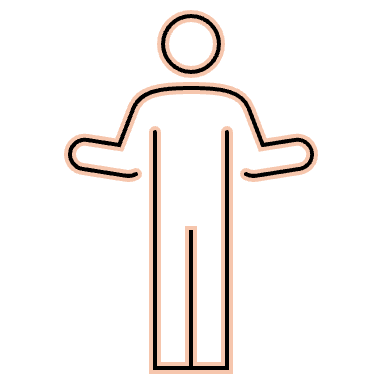 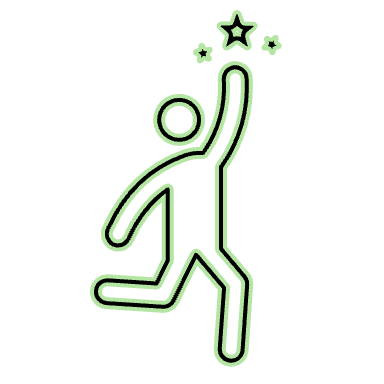 600x rychlejší
2 strany / minutu = 2.5 hodin na 1 technický dokument
Edmund dokáže najít relevantní informace za 15 sekund
EDMUND – řešitel technických problémů
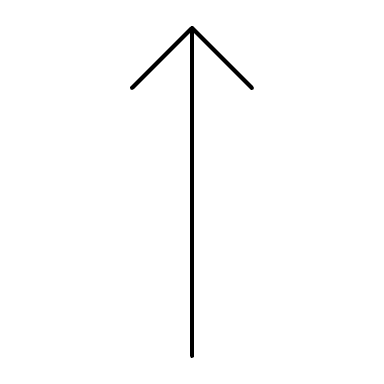 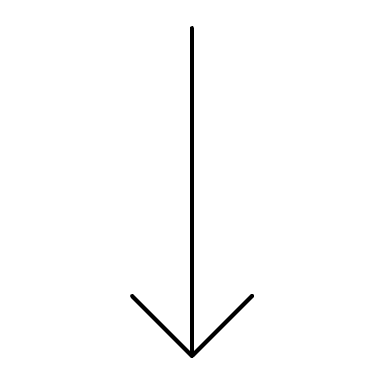 Jaká může být příčina?
Návod krok-po-kroku jak ji opravit.
Ukázat přesně kde v dokumentaci jsou validní informace
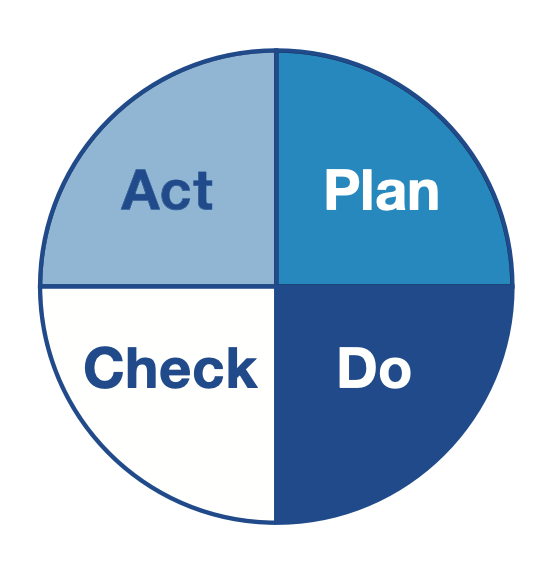 Data
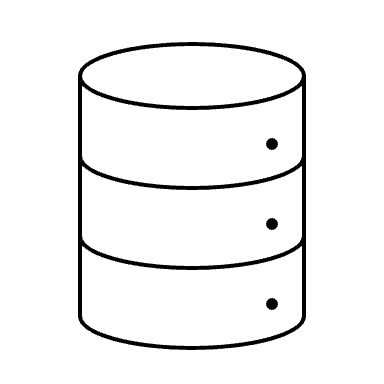 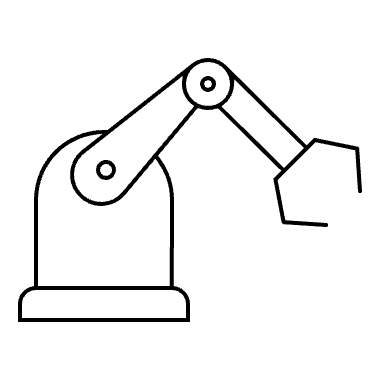 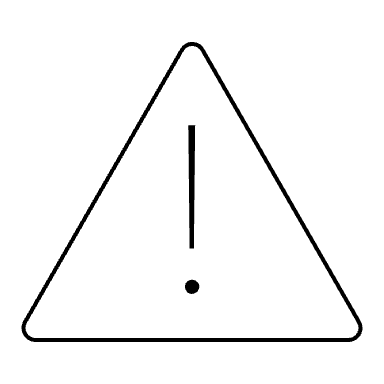 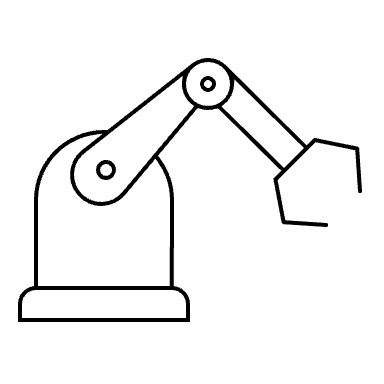 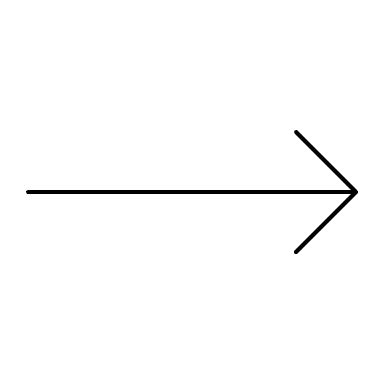 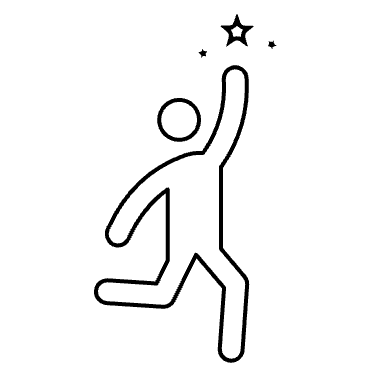 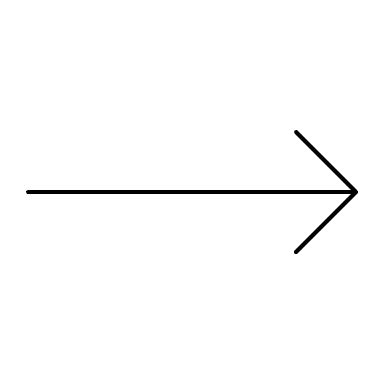 Machine
MES
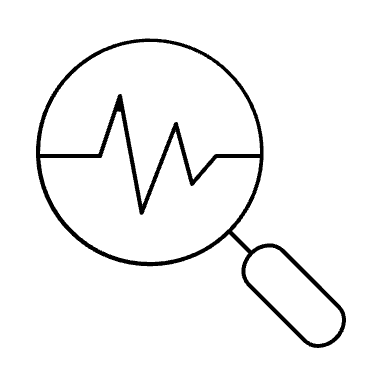 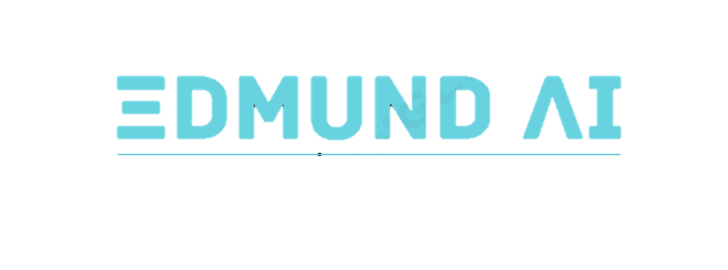 ERP
1. Technik zadá otázku
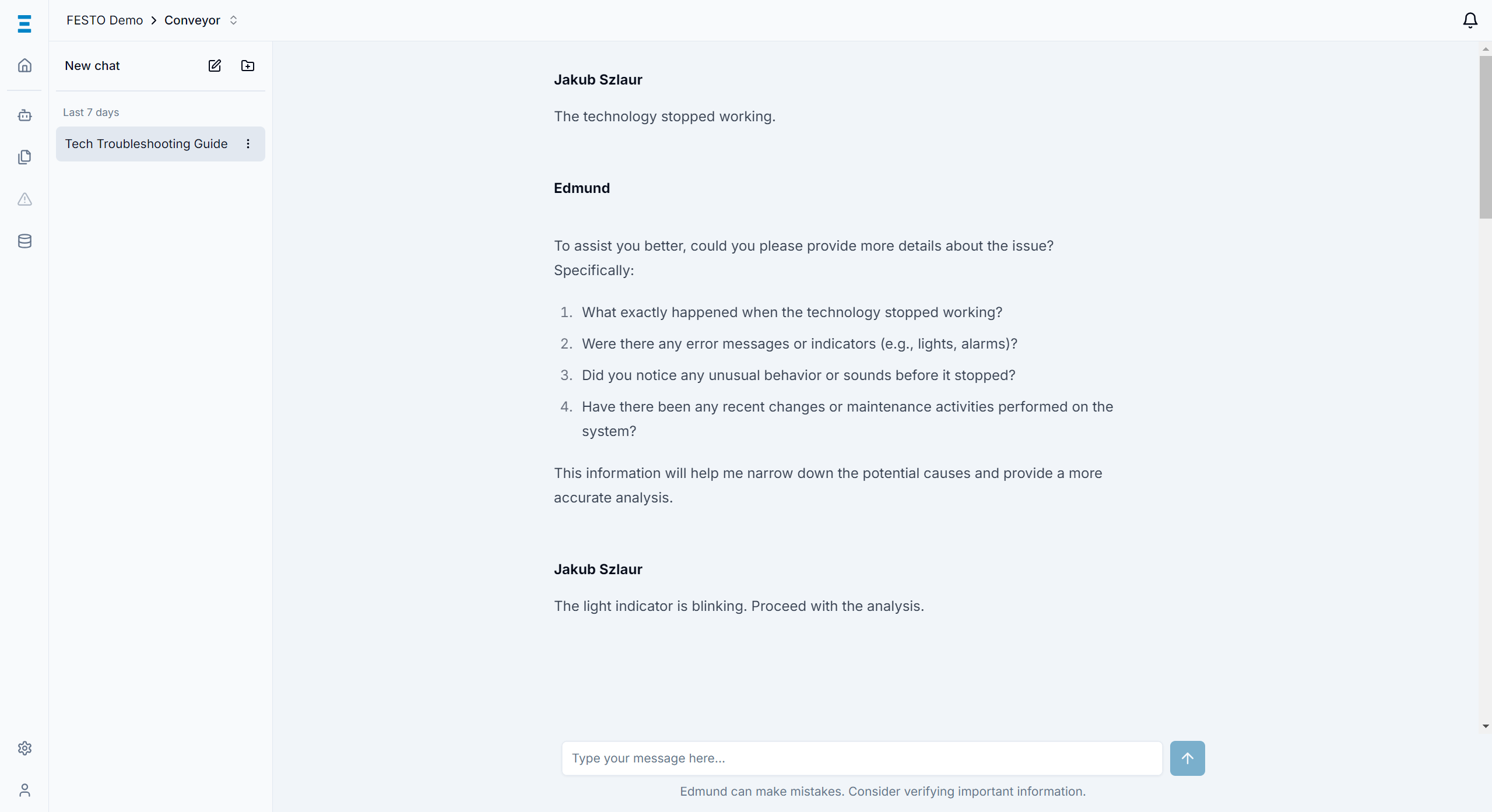 2. EDMUND analyzuje SQL data
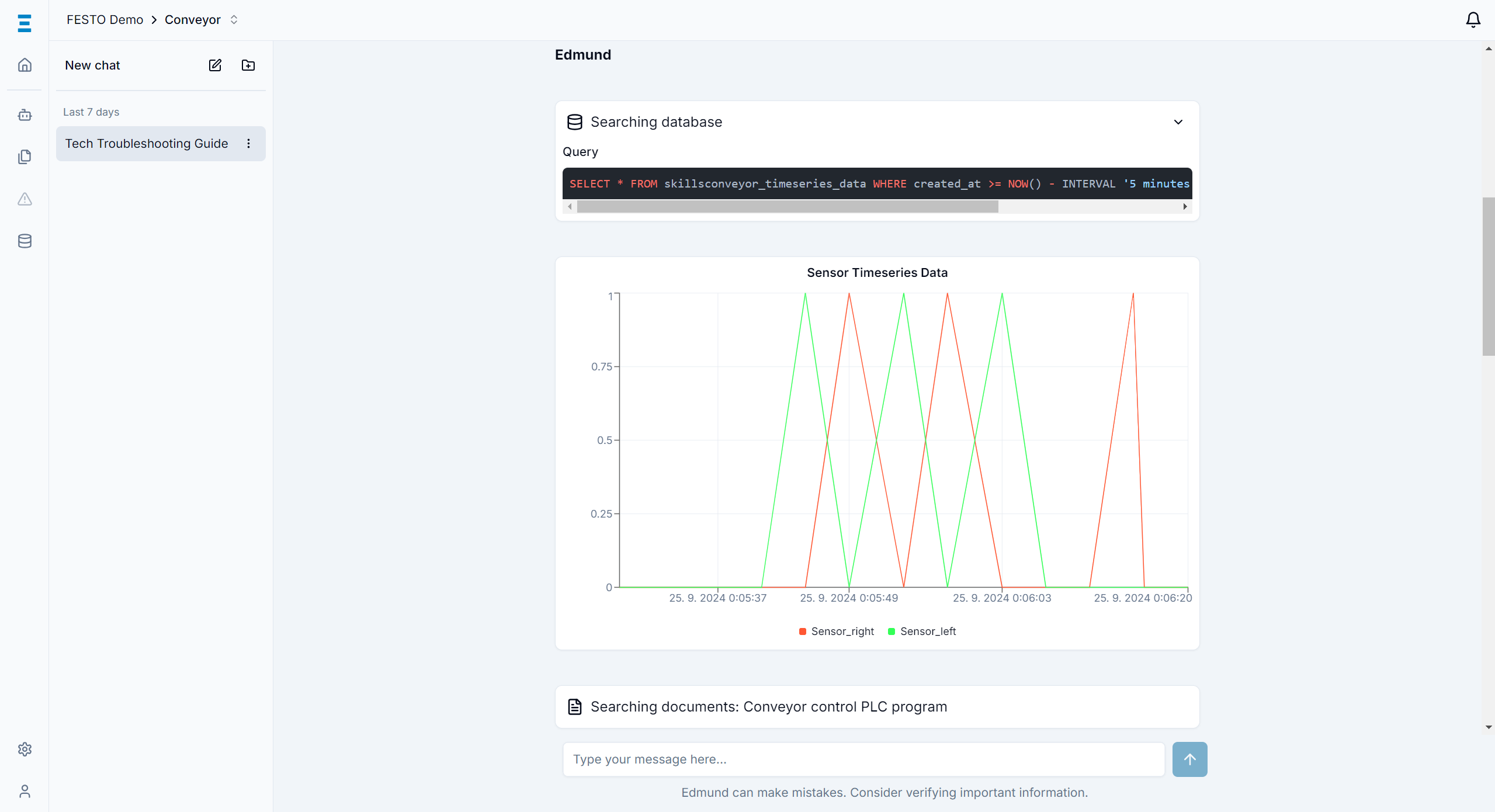 3. EDMUND analyzuje PLC programy
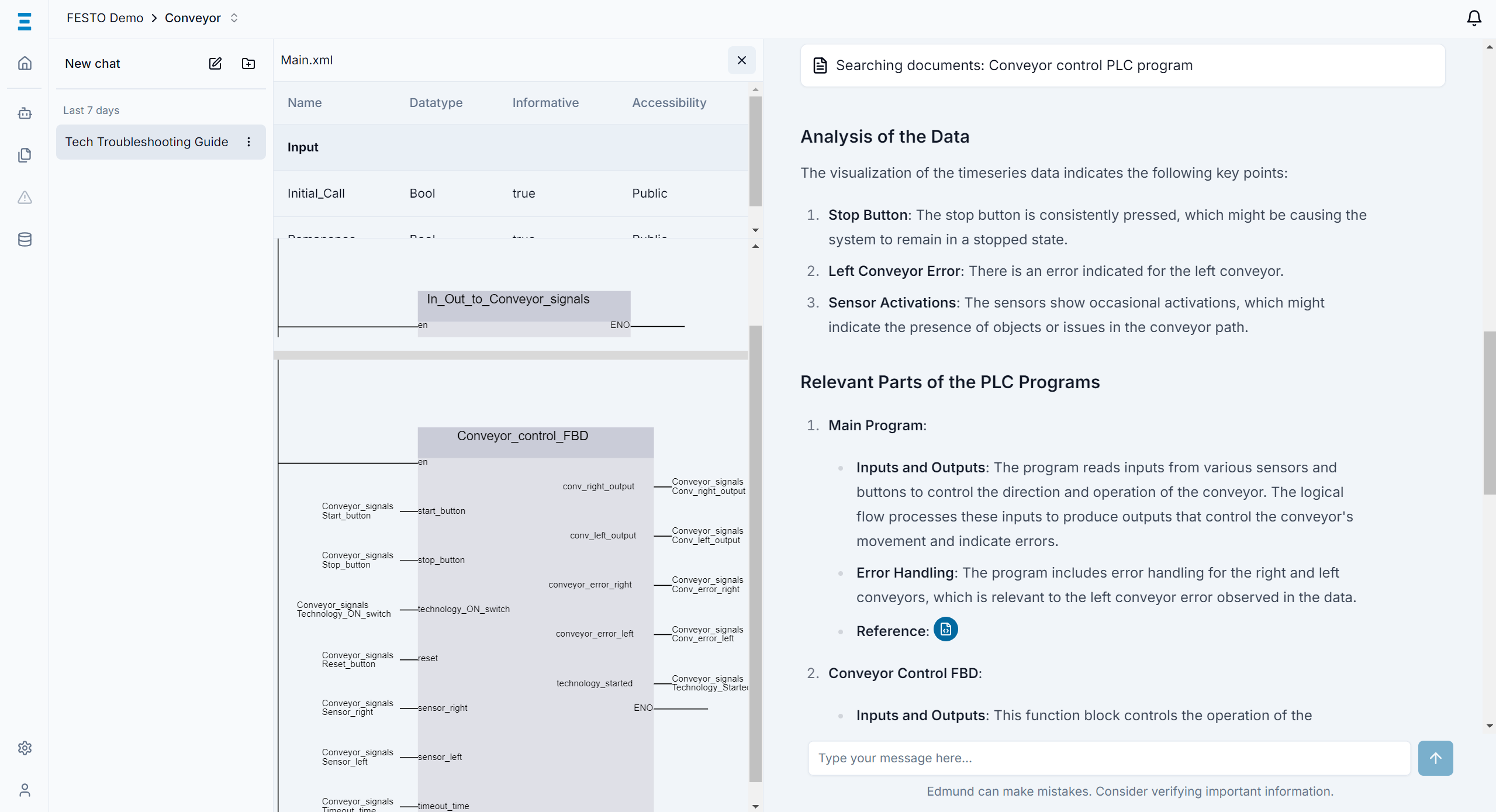 4. EDMUND analyzuje dokumenty
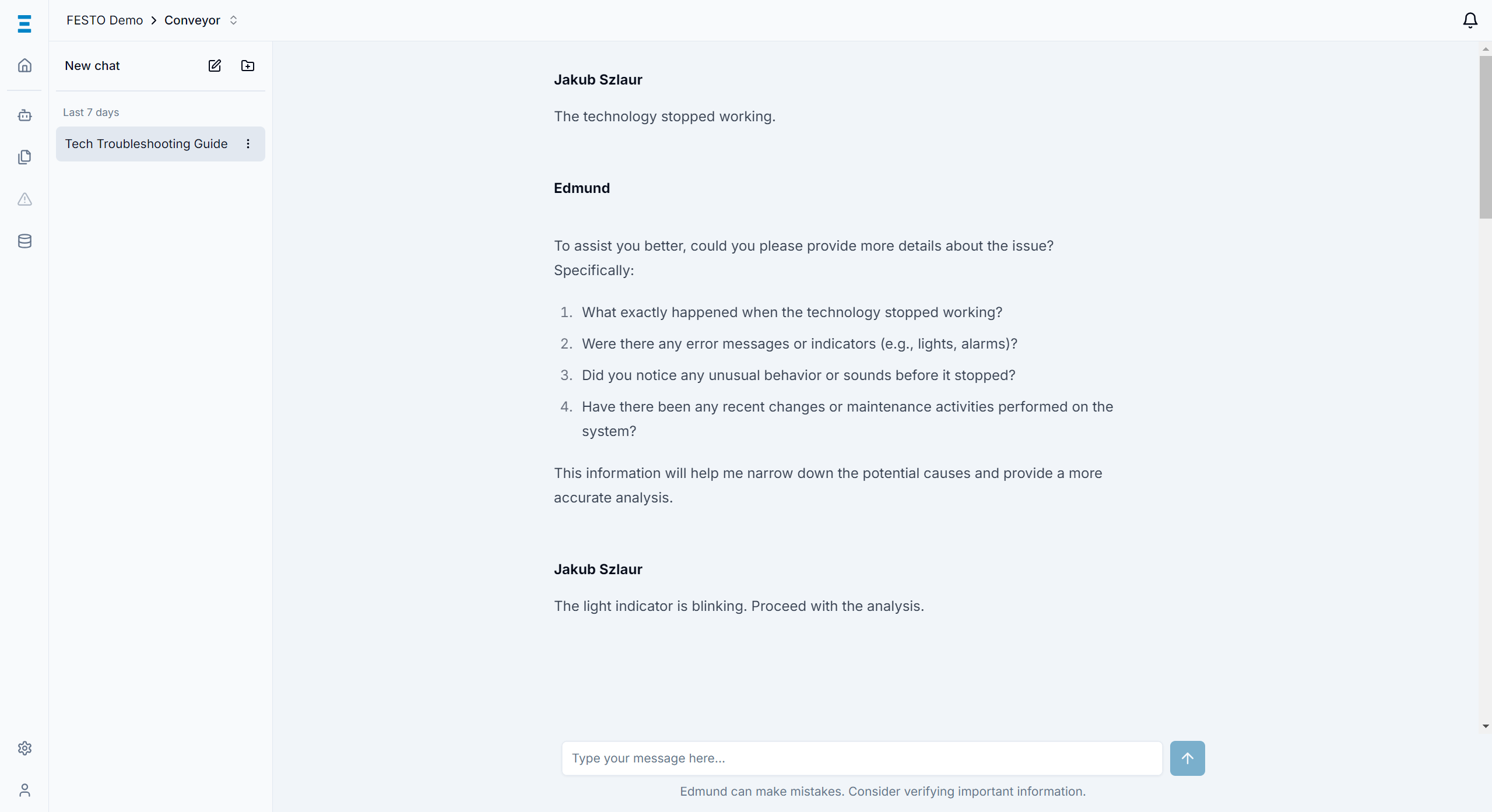 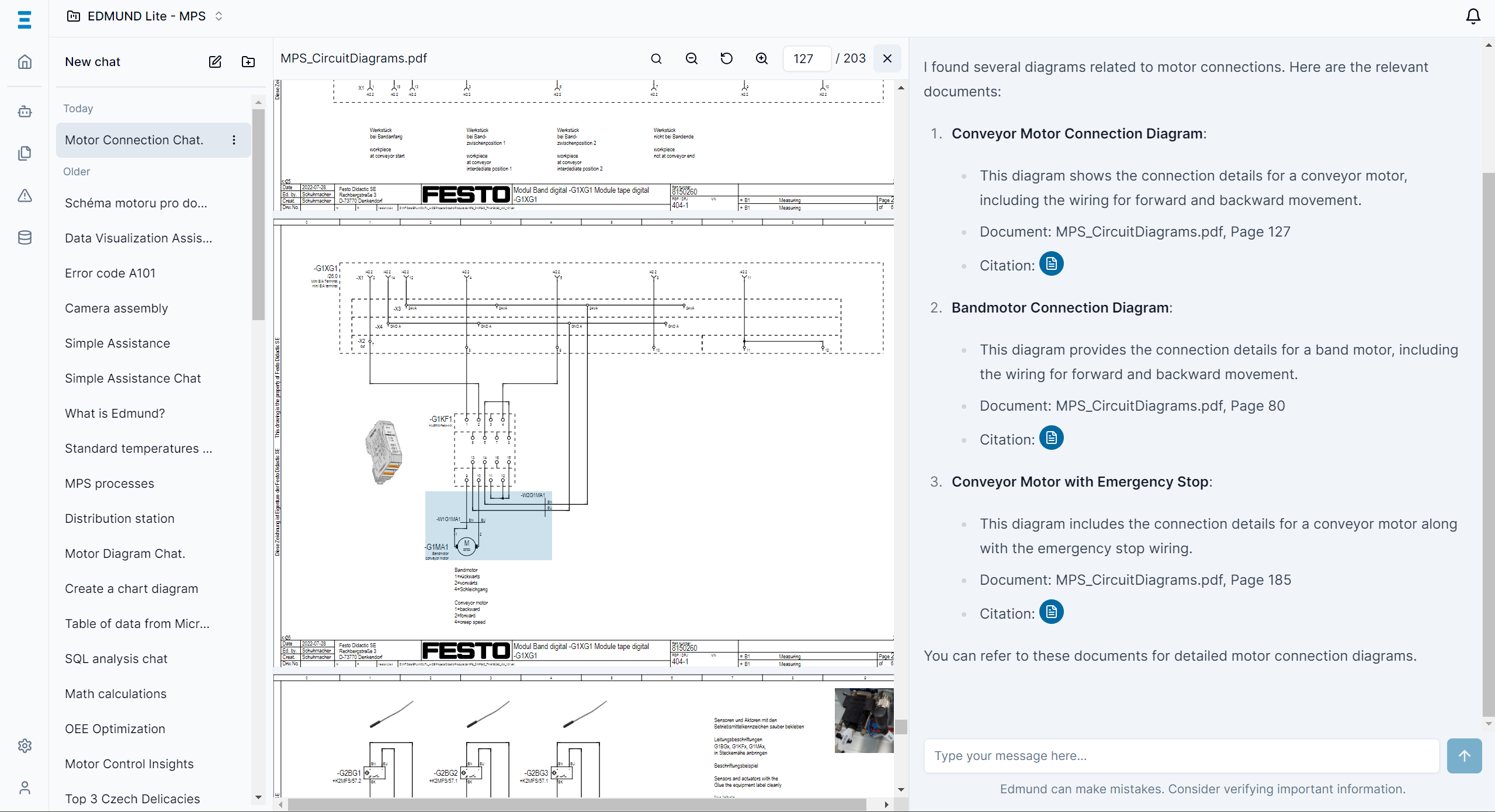 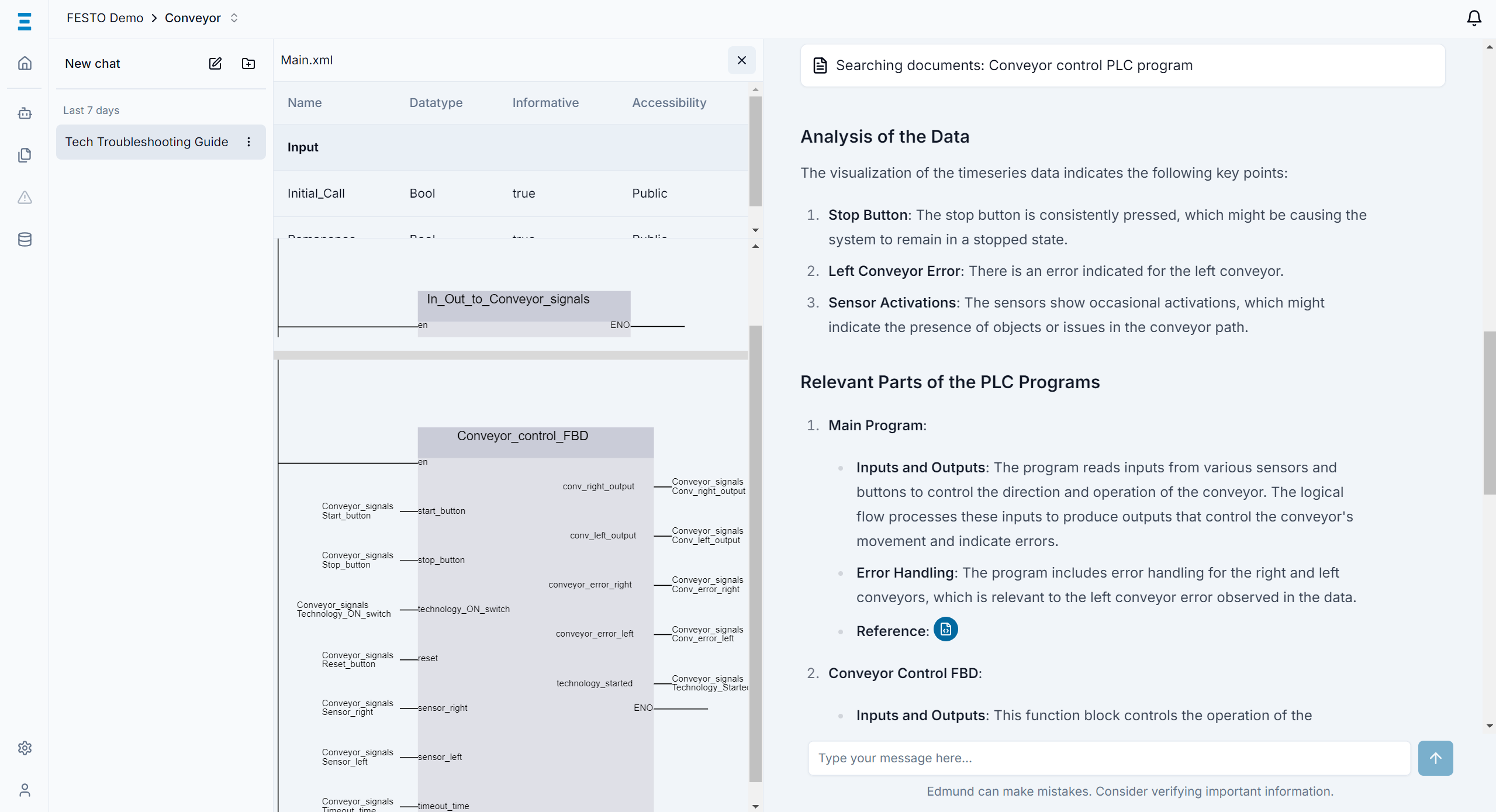 5. EDMUND navrhuje kořenovou příčinu a optimální řešení
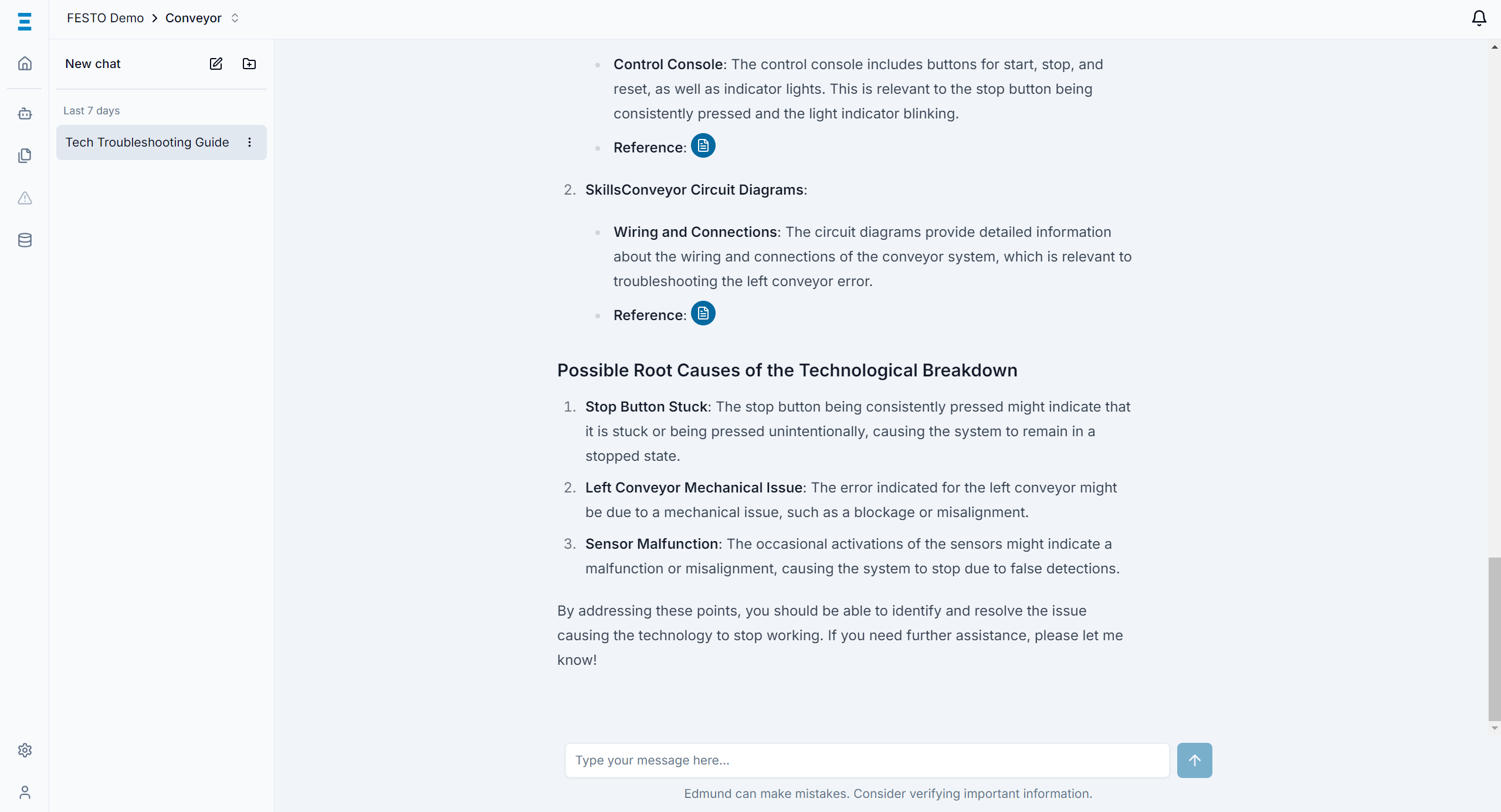 EDMUND je k dispozici v řádu minut 
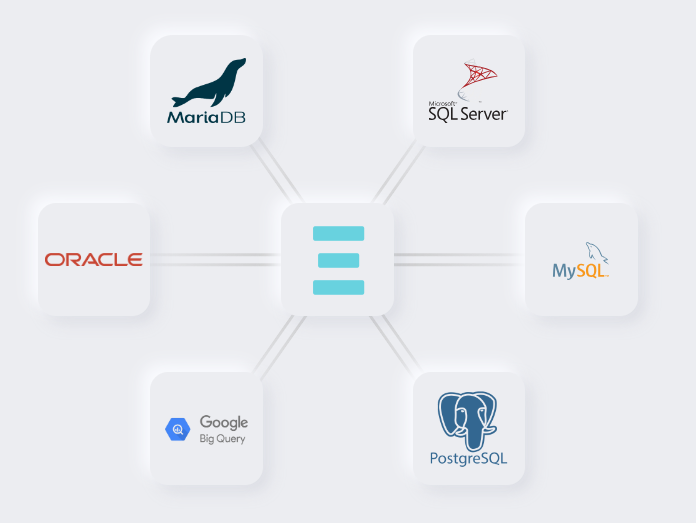 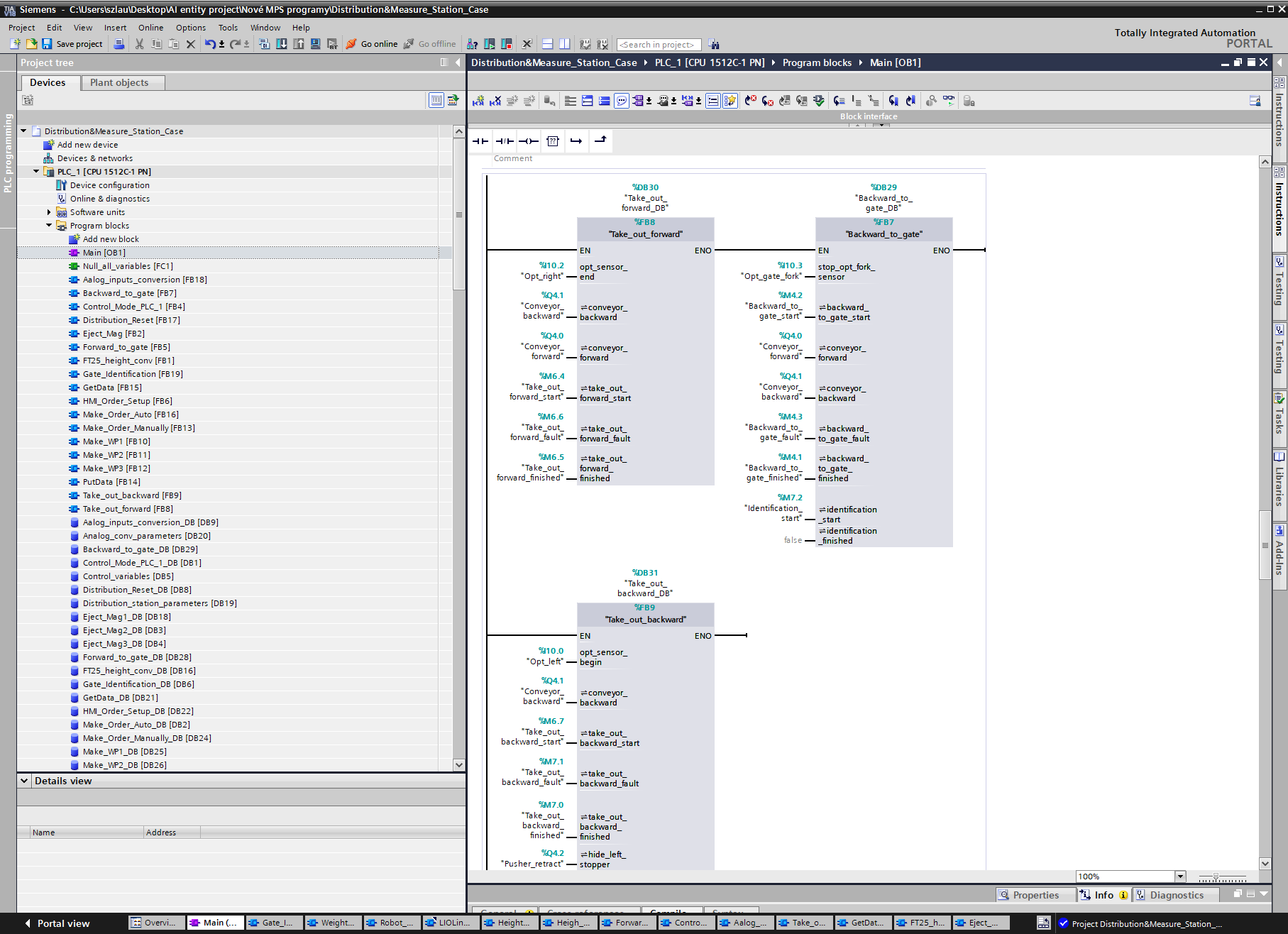 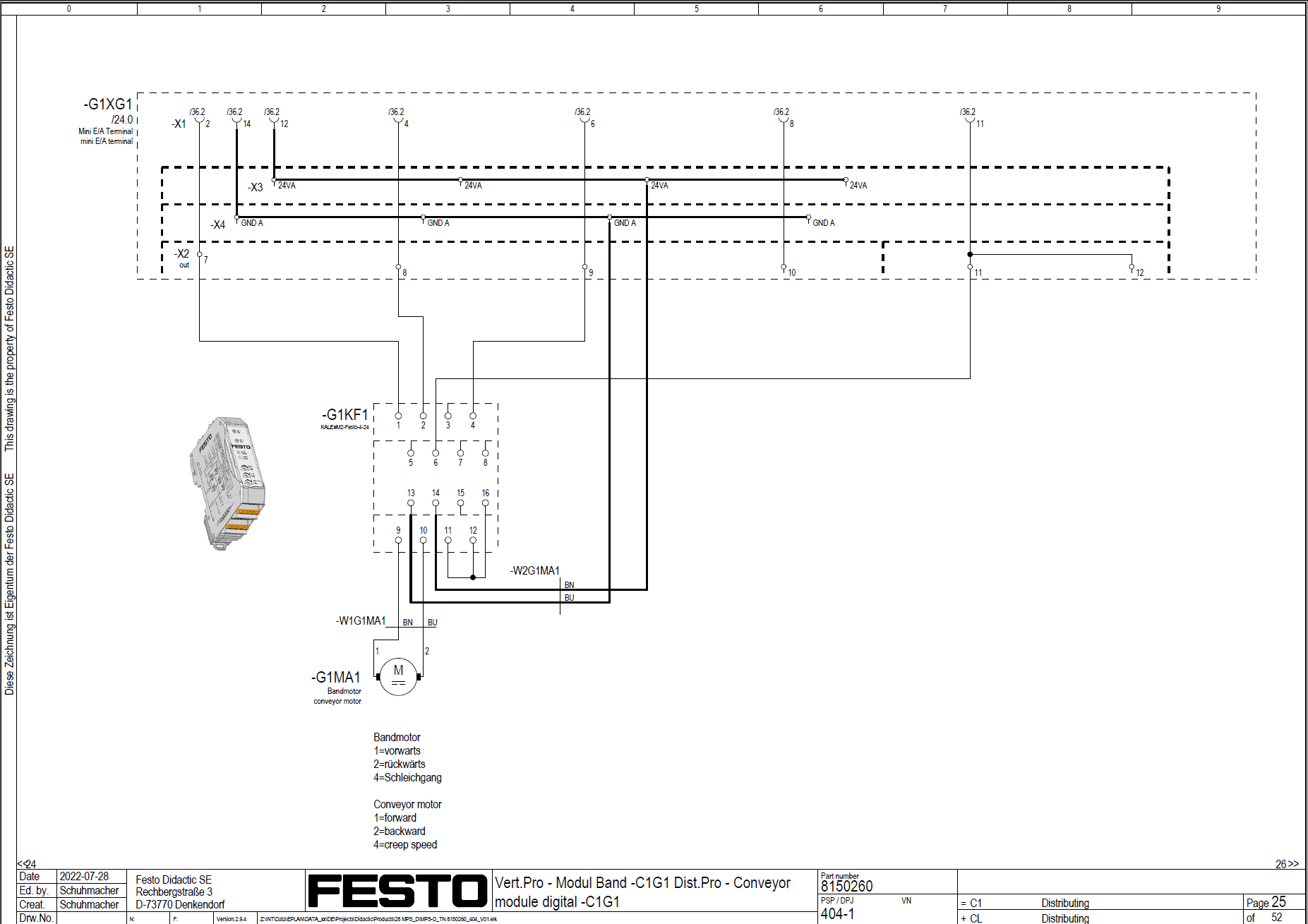 Data(SQL, MES, ERP, IIOT atd.)
Programy(tia-portal, b&r, atd.)
Dokumentace (elektrická schémata, manuály, technická data)
Edmund pracuje s vašimi daty bezpečně
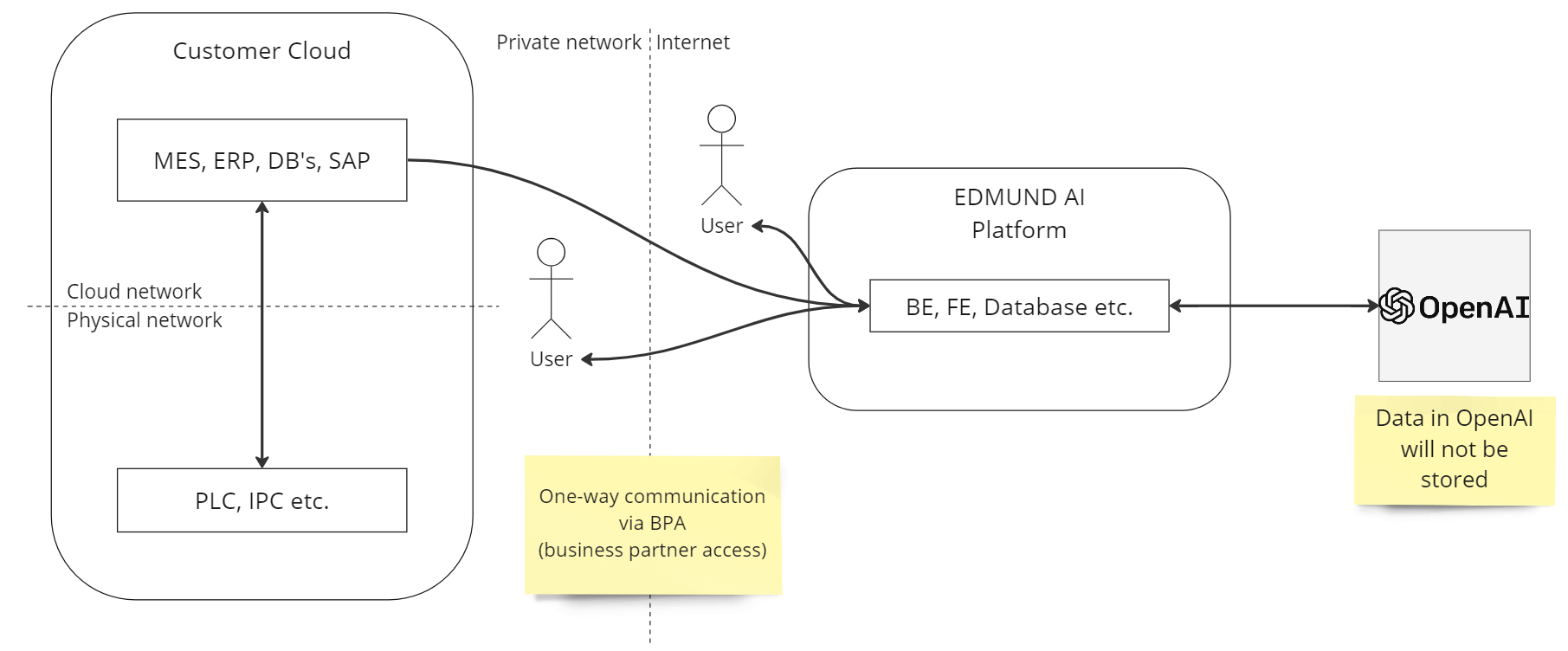 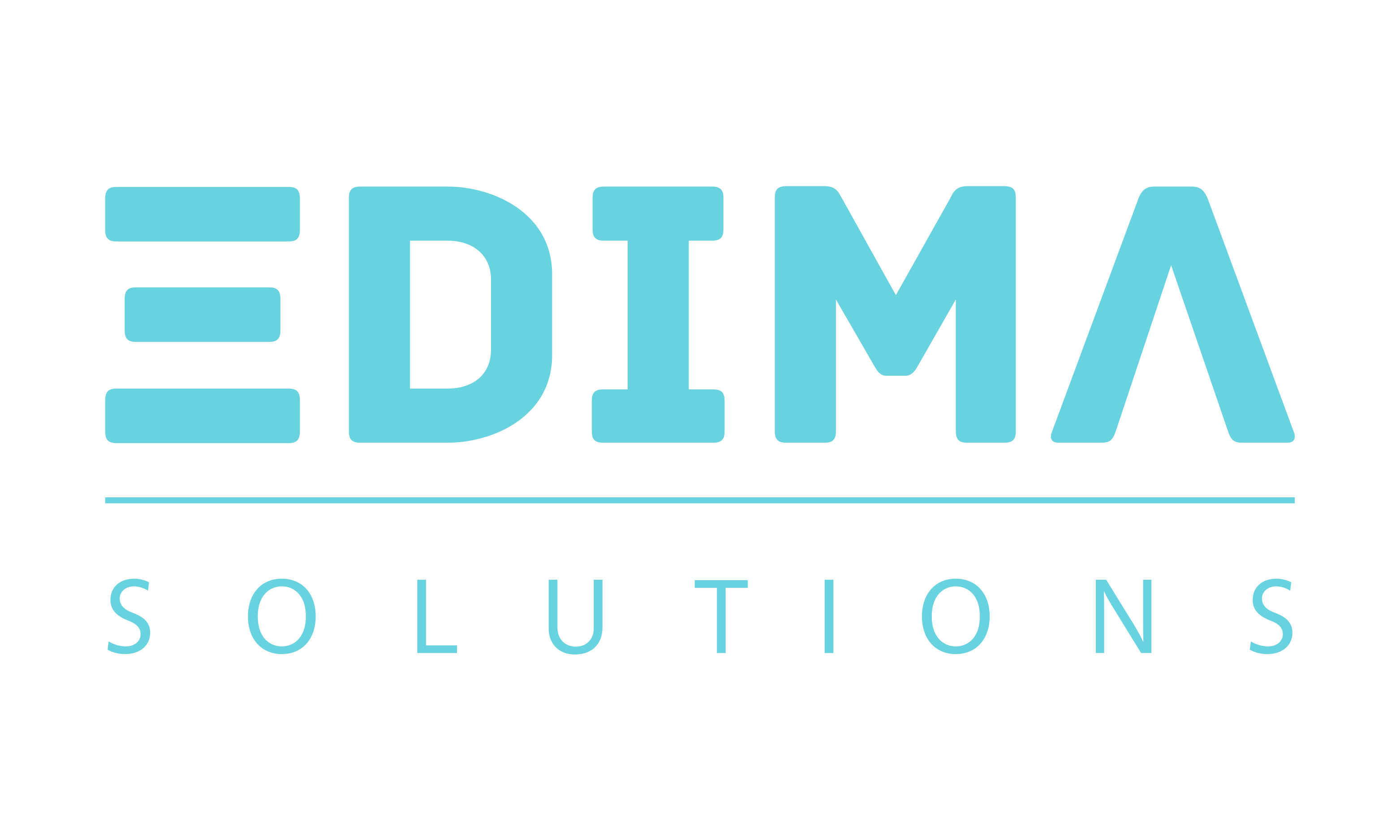